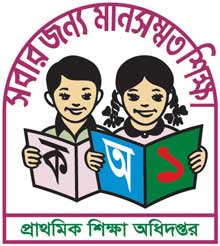 Good Morning
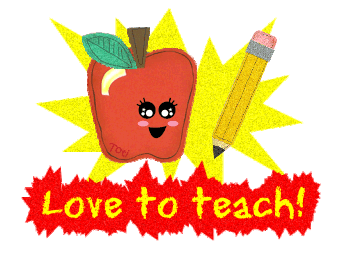 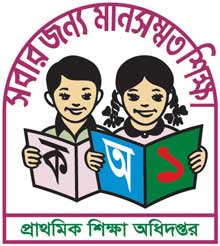 GREETINGS
Good morning, students
Teacher
Good morning, teacher
Student’s
How are you today ?
Teacher
Fine
Student’s
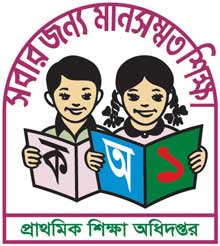 Teacher’s Identity
Lesson Identity
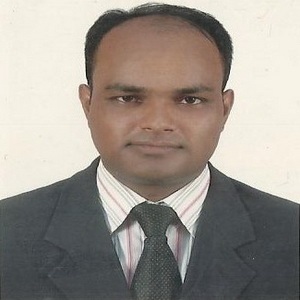 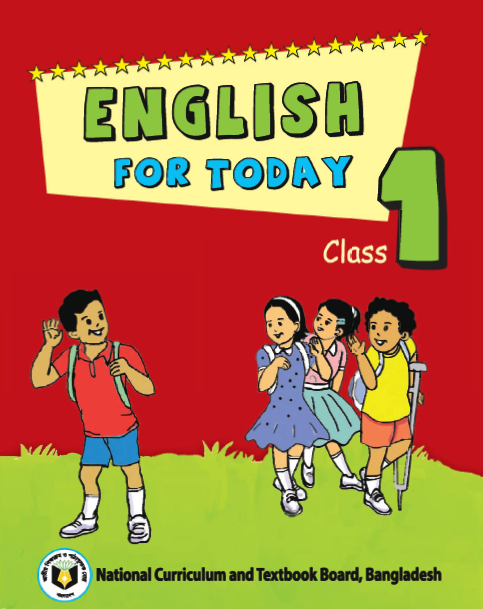 Subject: English.         Class: One.                    Unit:02, Lesson: 1-3
(Introductions)
MD. ABDUL KADER
Assistant Teacher
Borni Govt. Primary School,
Companigonj, Sylhet.
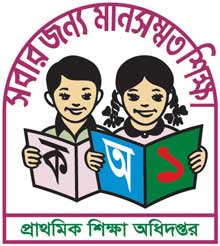 Let’s enjoy a song
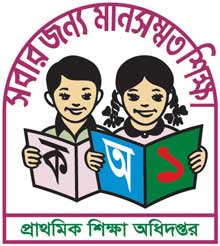 Ok, students our today’s lesson is
Introductions
Activity-A
Learning outcomes
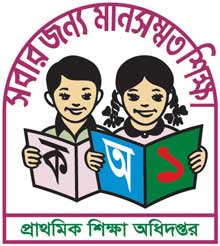 By the end of the lesson the students will be able to-
Listening:
1.1 become familiar with English sounds by listening to common  
     English words.
3.1.1 understand simple questions about students.
3.2.1 understand simple statements.
Speaking:
1.1 repeat after the teacher and say simple words and phrases.
1.1.2 say simple words and phrases.
2.1.1 great each other.
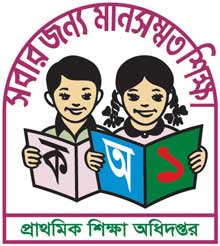 Let’s see some pictures
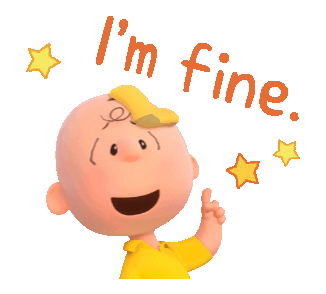 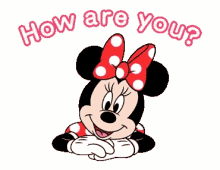 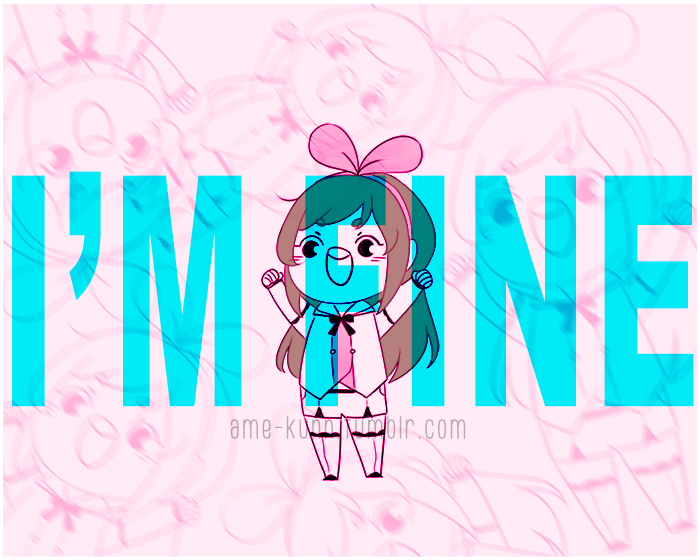 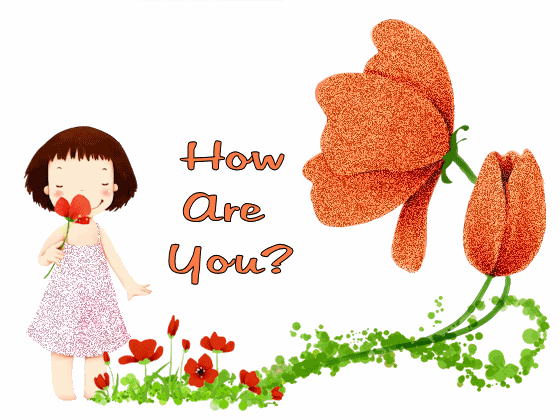 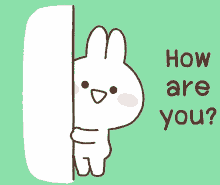 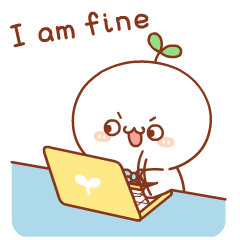 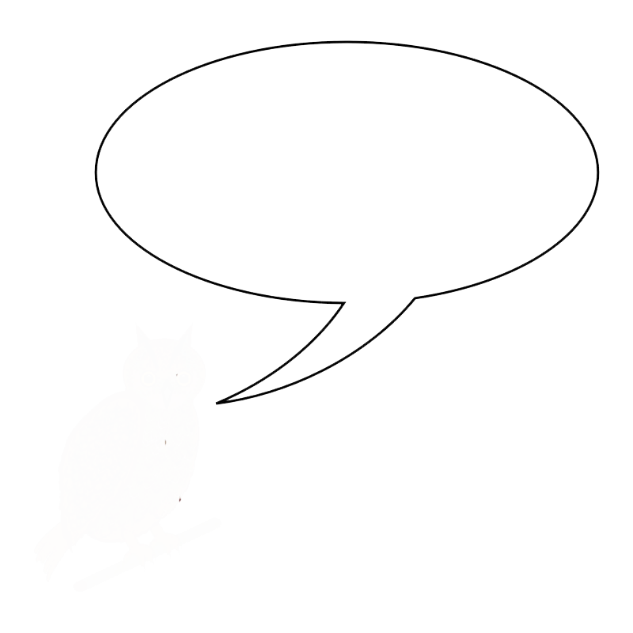 Look, listen and say.
Fine, thank you.
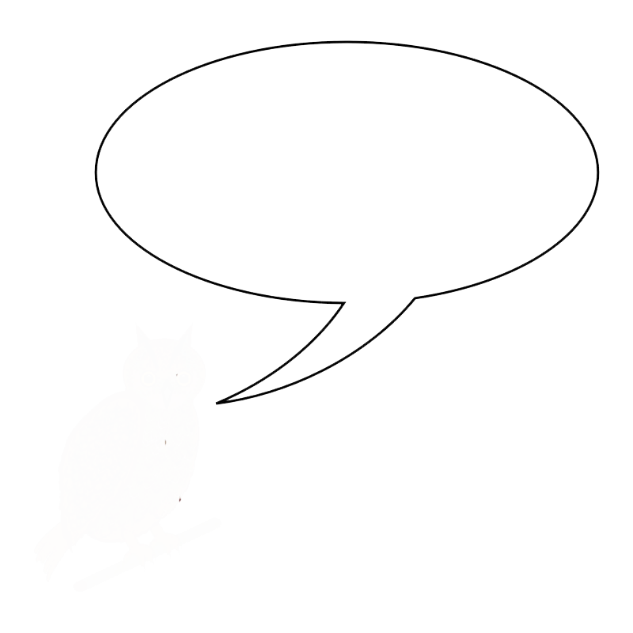 How are you?
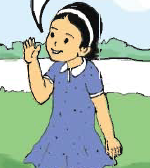 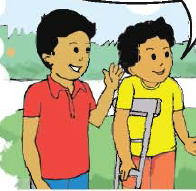 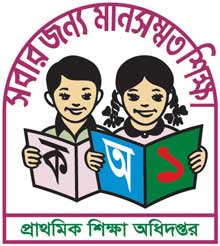 Open your English book at page-14 and see the Activity- A
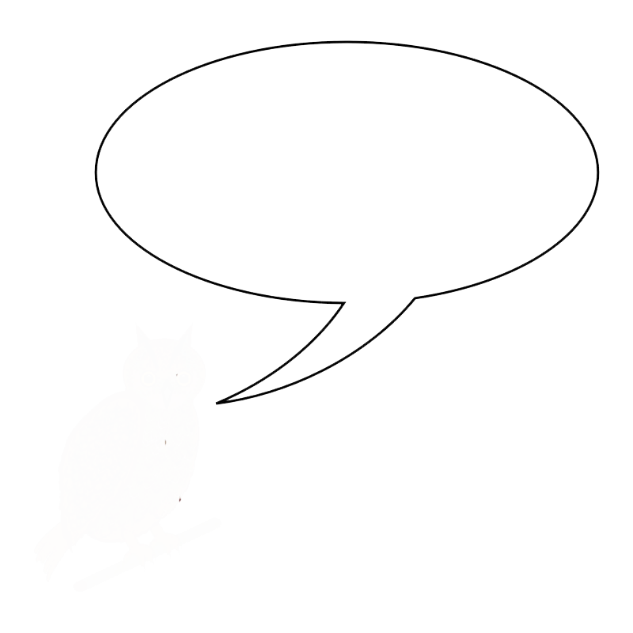 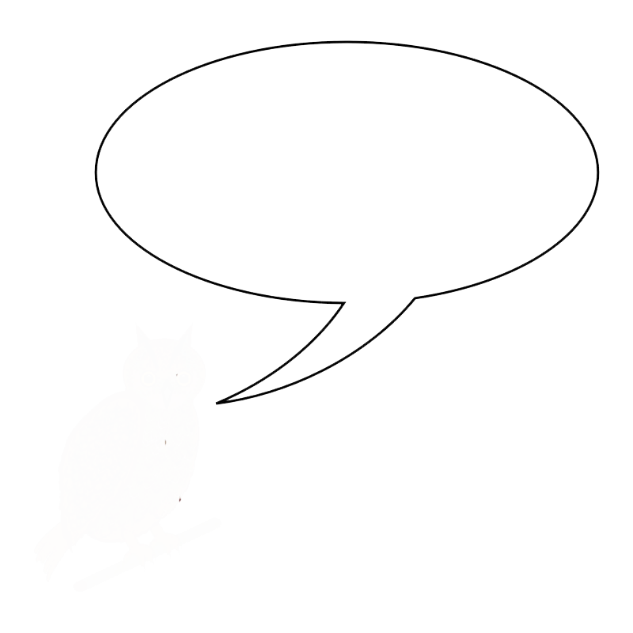 Fine, thank you.
How are you?
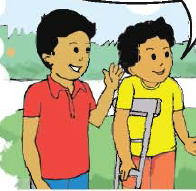 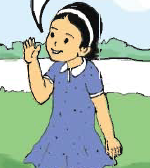 Pair work.
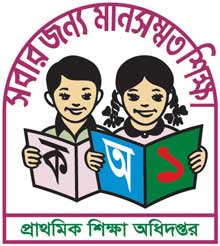 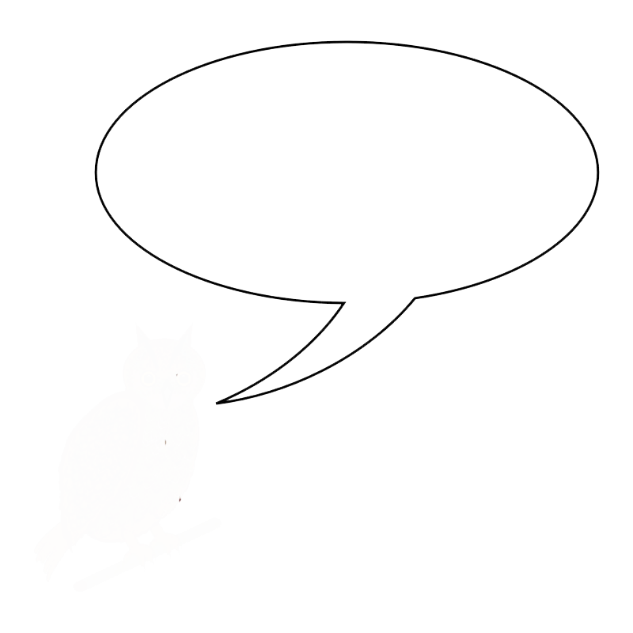 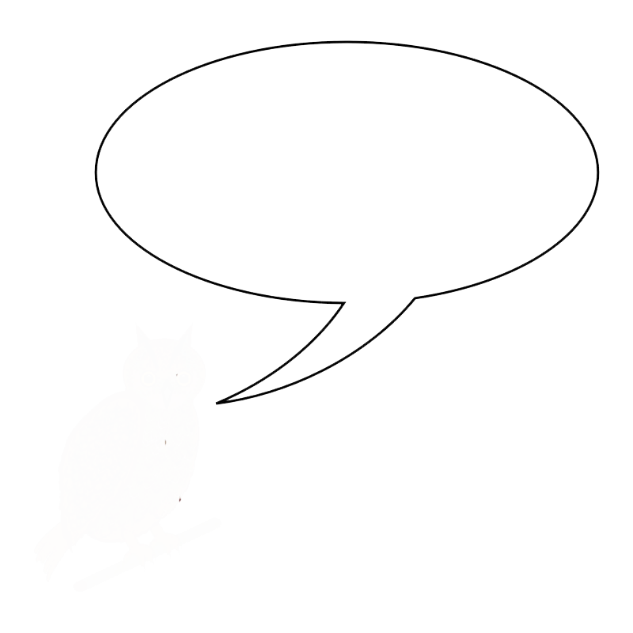 Fine, thank you.
How are you?
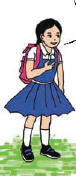 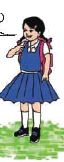 Fine, thank you.
How are you?
Repeat it once more.
[Speaker Notes: Students show up in reality.]
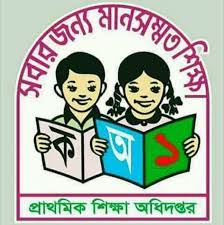 Group Work
Green
ask and answer questions one another.
ask and answer questions one another with the help of the group members.
Yellow
Red
ask and answer questions one another with the help of the teacher.
One day one word
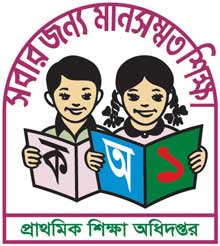 Spell out the word
fine
ভাল
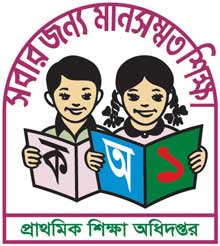 Let’s enjoy goodbye song.
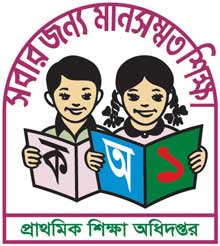 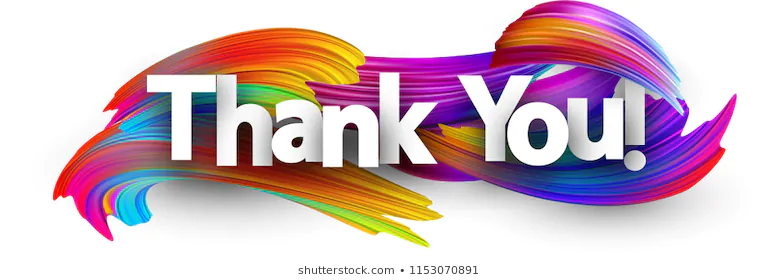